Analyse de situationde travail
Analyse de situation de travail
Décrire la situation de travail

Renseigner le questionnaire adapté à la situation de travail

Lister les principaux risques identifiés

Choix d’un risque :
Elaboration du Processus d’Apparition du Dommage
Propositions et classification des mesures de prévention selon les différentes catégories
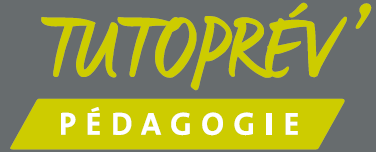 Aide à la Personne
Analyse – Exemple de support de restitution
Description de la situation de travail :

Distribution des repas avec chariot aux étages puis le débarrassage

 Liste des principaux risques repérés (et niveau d’importance) :

		1- Risques liés à la charge physique de travail
         2- Risque de plain pied
	        	3- Risques psychosociaux
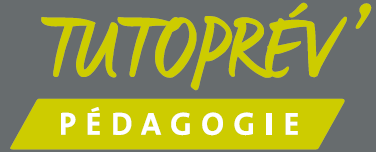 Aide à la Personne
Analyse – Exemple de support de restitution
Zone 
de
présence
Zone
dangereuse
L’AS distribue les repas aux résidents à l’aide du chariot
Mégane, AS
Risque repéré : Risques liés à la charge physique

 Processus d’Apparition du Dommage : (Danger / Situation dangereuse / Evènement dangereux / Dommage)
Poids et taille du chariot
Répétition des gestes
 tous les jours pendant 6 heures
Lombalgie (TMS)
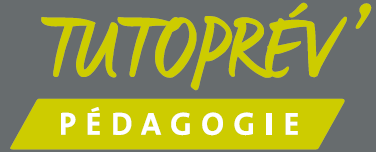 Aide à la Personne
Analyse – Exemple de support de restitution
Risque repéré :

 Mesures de prévention associées :
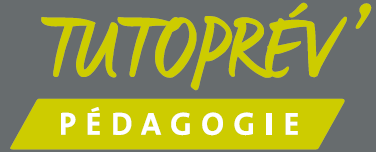 Aide à la Personne